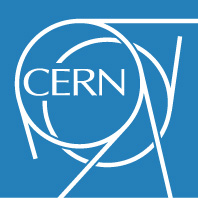 Benchmarking the SPS transverse impedance model: headtail growth rates
C. Zannini, H. Bartosik, G. Iadarola, G. Rumolo, B. Salvant
 

Acknowledgment: M. Barnes, T. Bohl, F. Caspers, E. Chapochnikova, H. A. Day, E. Métral, V.G. Vaccaro, J.E. Varela
Overview
SPS transverse impedance model
Benchmarking of the model
Previous benchmarks
Headtail growth rates
Q20 optics
Q26 optics
Conclusions and future plans
Overview
SPS transverse impedance model
Benchmarking of the model
Previous benchmarks
Headtail growth rates
Q20 optics
Q26 optics
Conclusions and future plans
SPS transverse impedance model
Elements included in the database:
Wall impedance that takes into account the different SPS vacuum chambers  (analytical calculations)
Kickers  (CST 3D simulations) 
RF cavities  (200 MHZ and 800 MHz) without couplers (CST 3D simulations) 
Broadband impedance of step transitions (CST 3D simulations)
Horizontal (BPH) and vertical (BPV) beam position monitors  (CST 3D simulations)
Beam pipe
Kickers
RF cavities
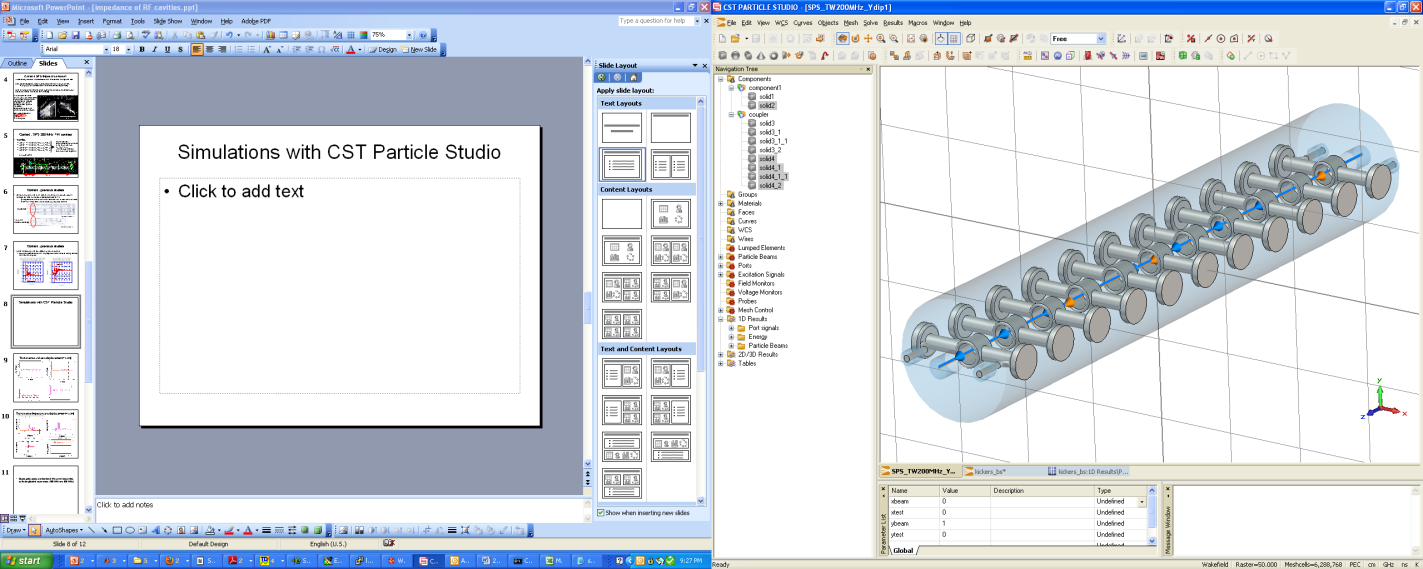 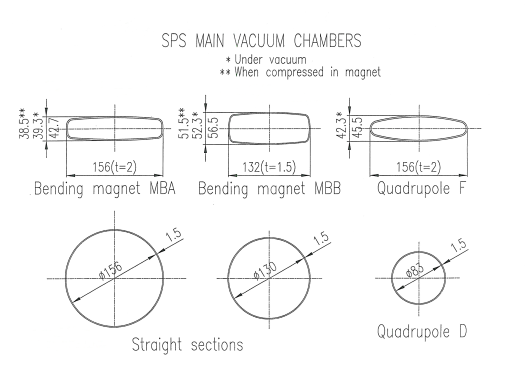 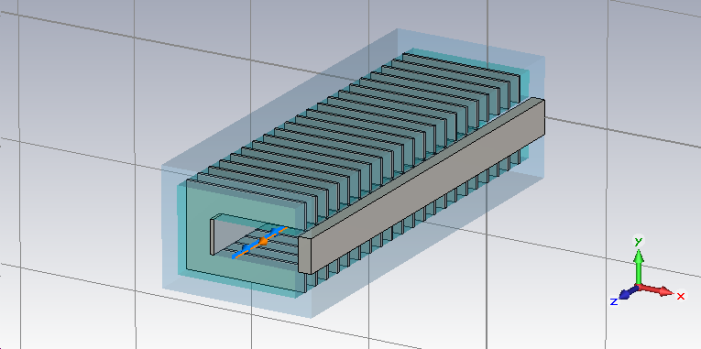 Step transitions
BPV
BPH
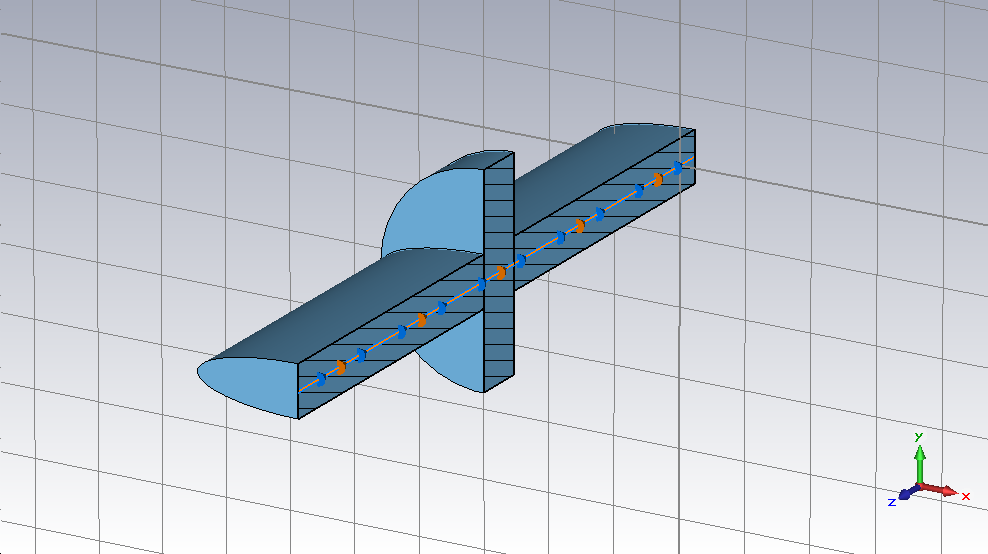 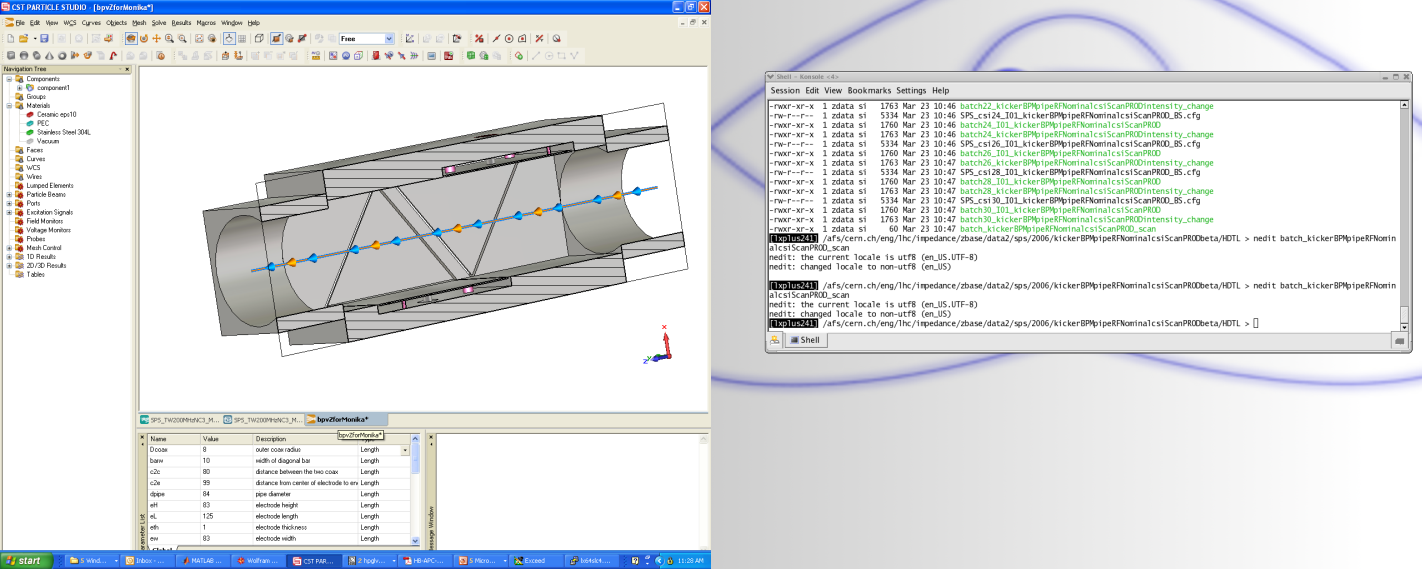 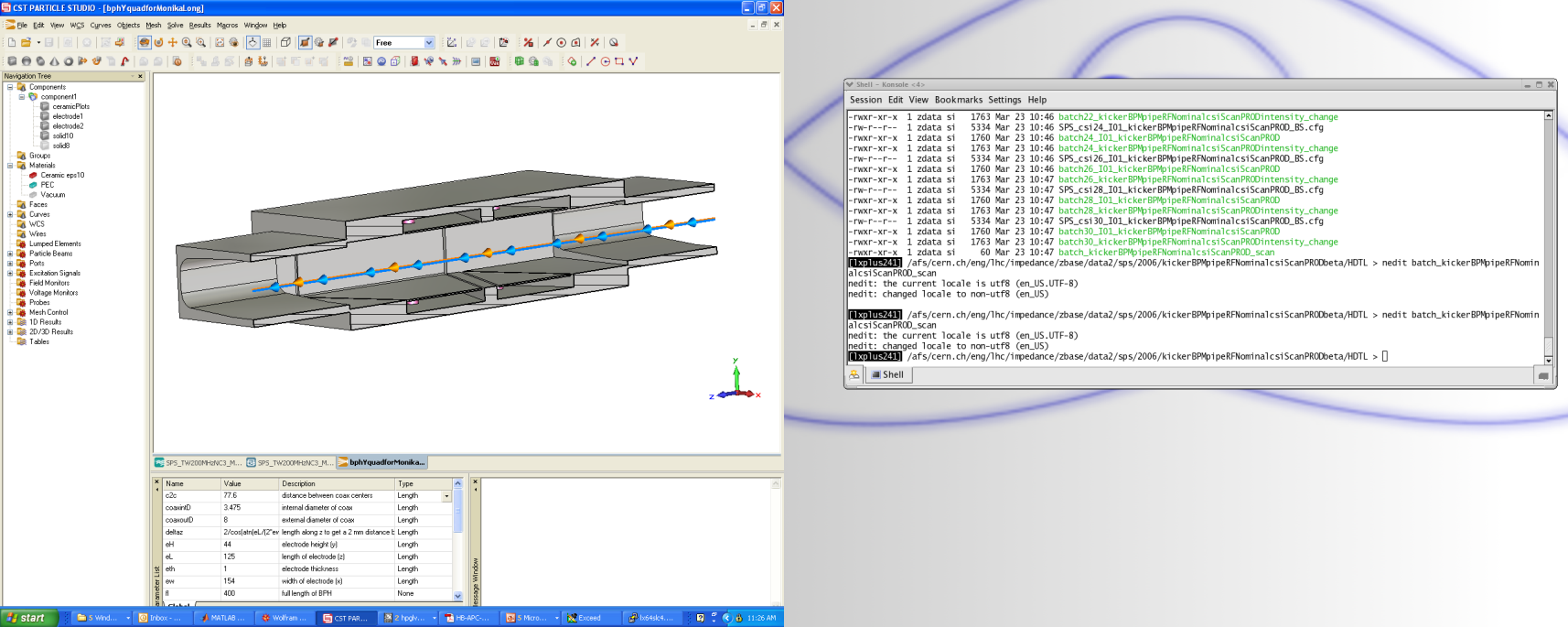 SPS transverse impedance model
Elements included in the database:
Wall impedance that takes into account the different SPS vacuum chambers  (analytical calculations)
Kickers  (CST 3D simulations) 
RF cavities  (200 MHZ and 800 MHz) without couplers (CST 3D simulations) 
Broadband impedance of step transitions (CST 3D simulations)
Horizontal (BPH) and vertical (BPV) beam position monitors  (CST 3D simulations)
Beam pipe
Kickers
RF cavities
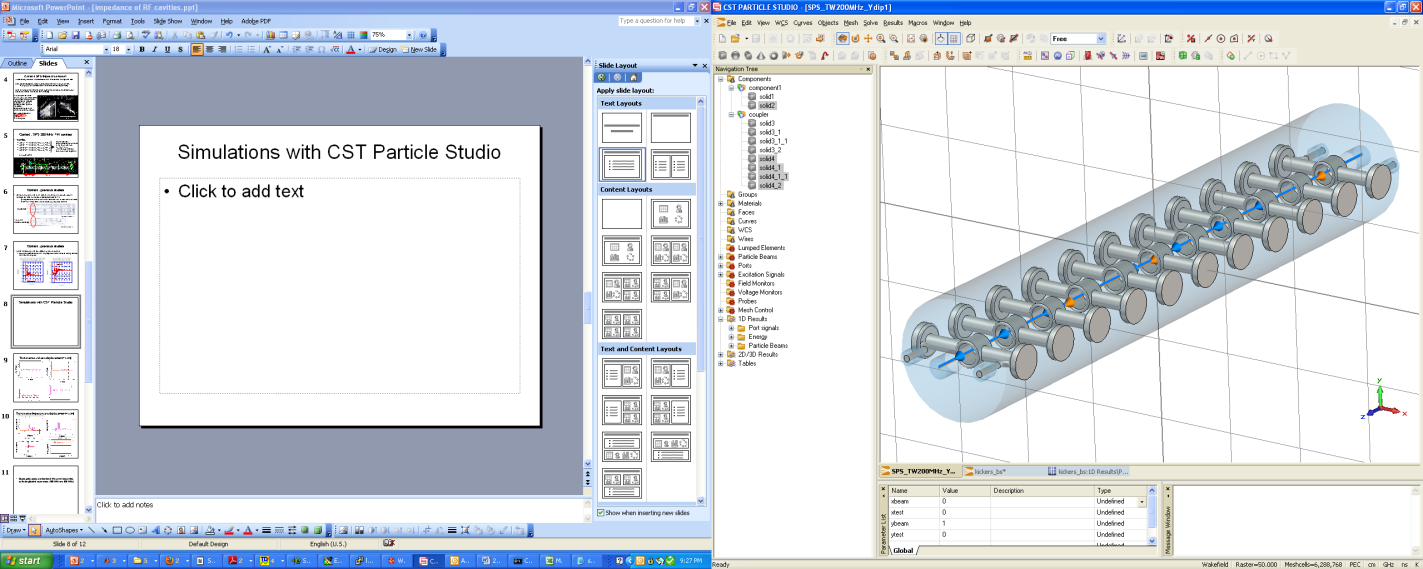 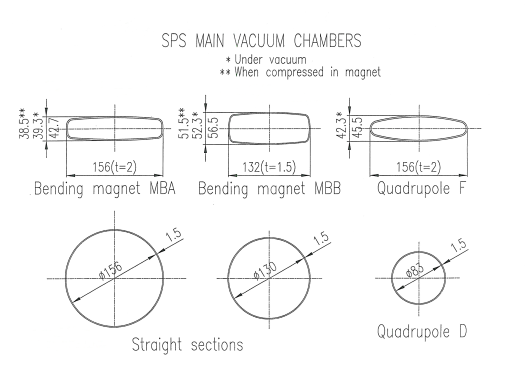 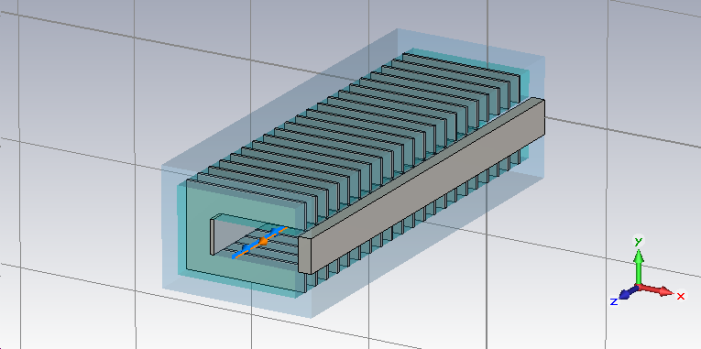 Step transitions
BPV
BPH
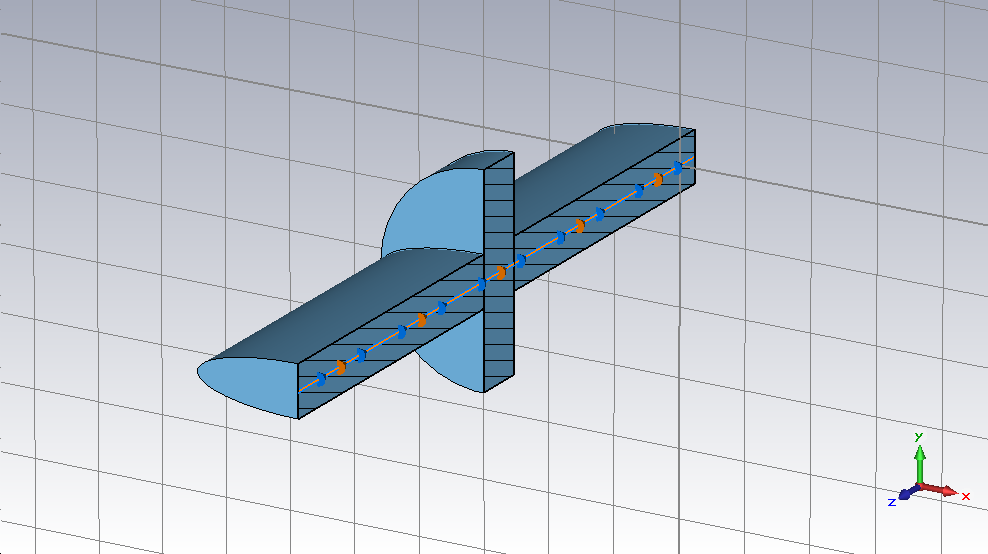 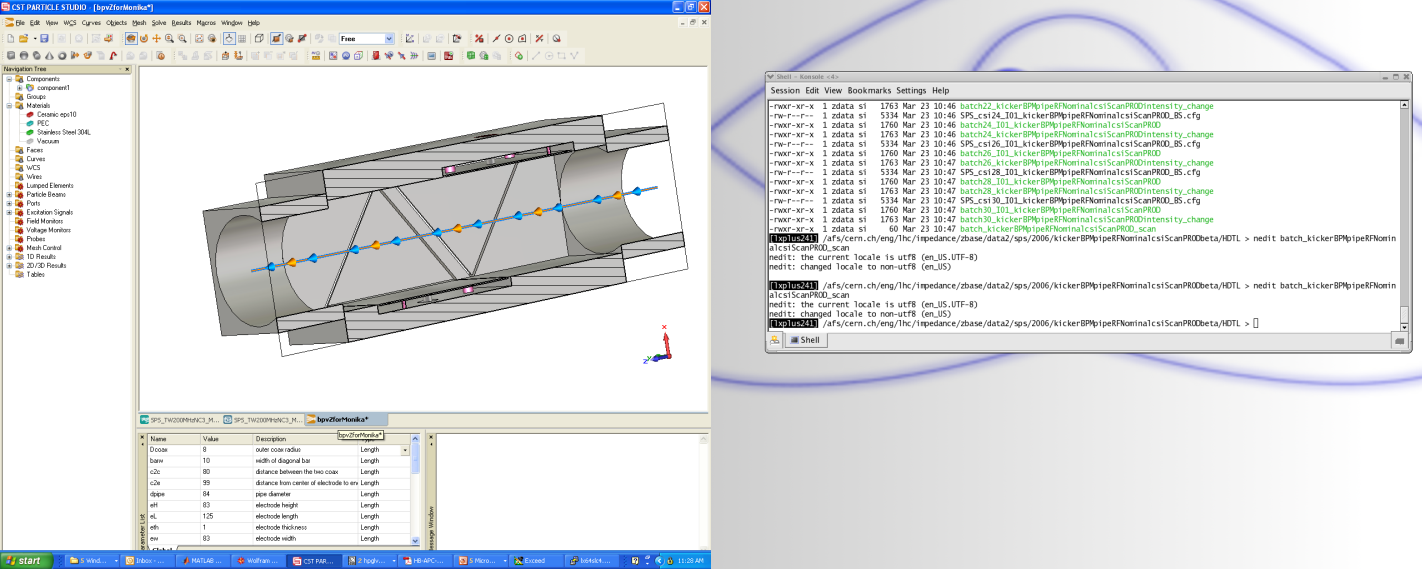 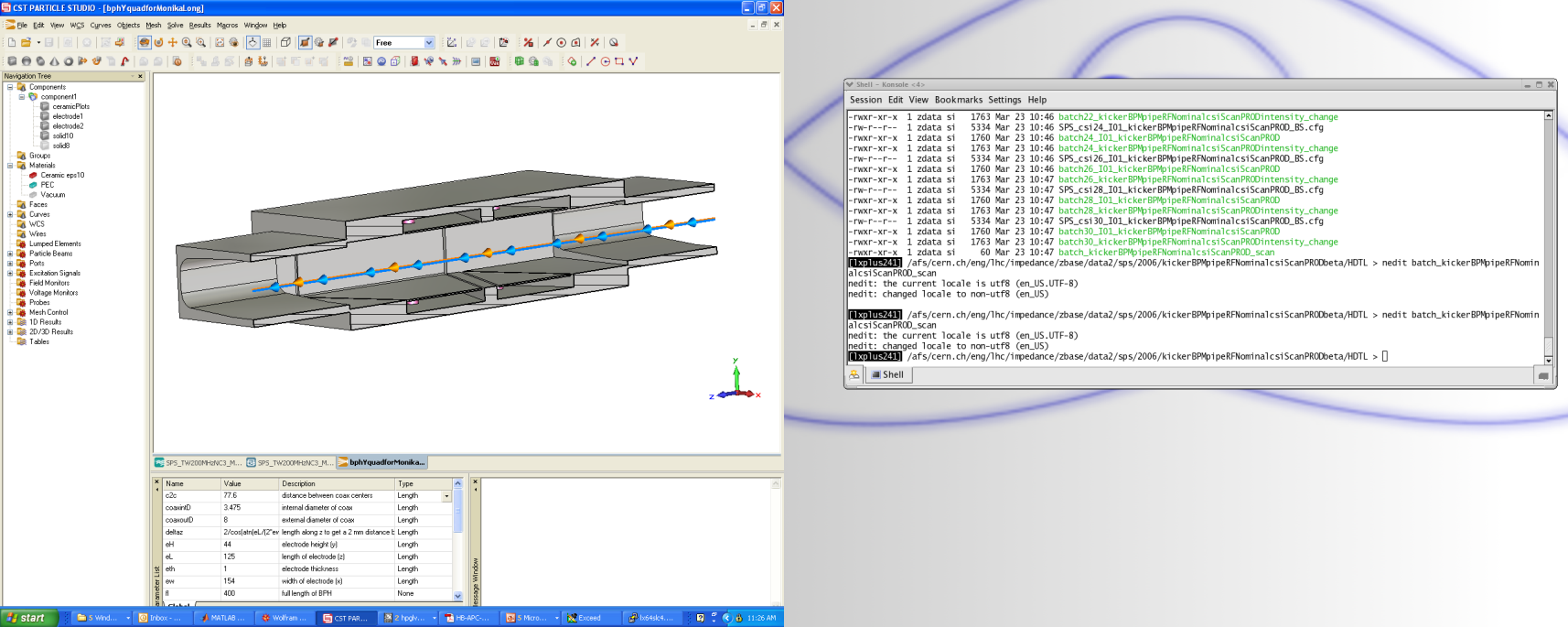 SPS transverse impedance model
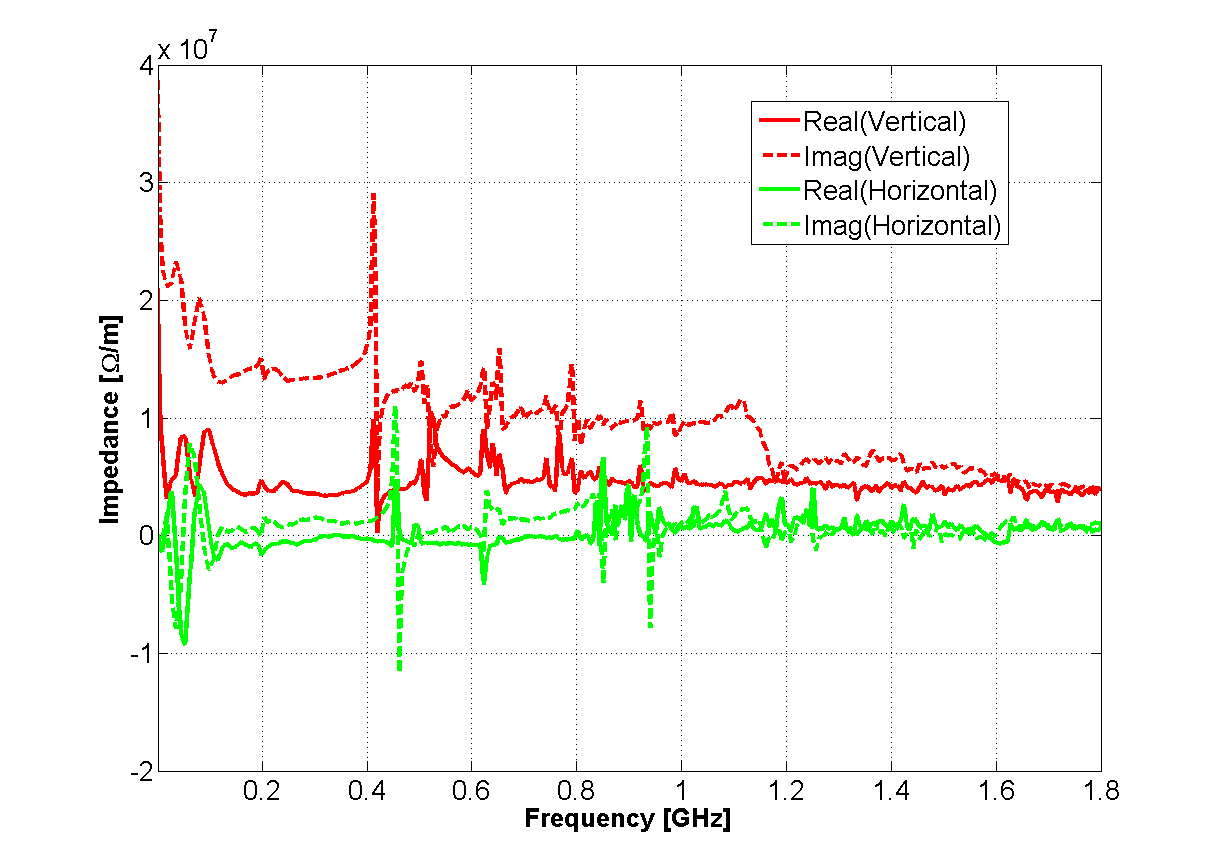 Overview
SPS transverse impedance model
Benchmarking of the model
Previous benchmarks
Headtail growth rates
Q20 optics
Q26 optics
Conclusions and future plans
Benchmarking the SPS transverse impedance model: coherent tune shift
Vertical coherent tune shift: Measurements performed in September 2012
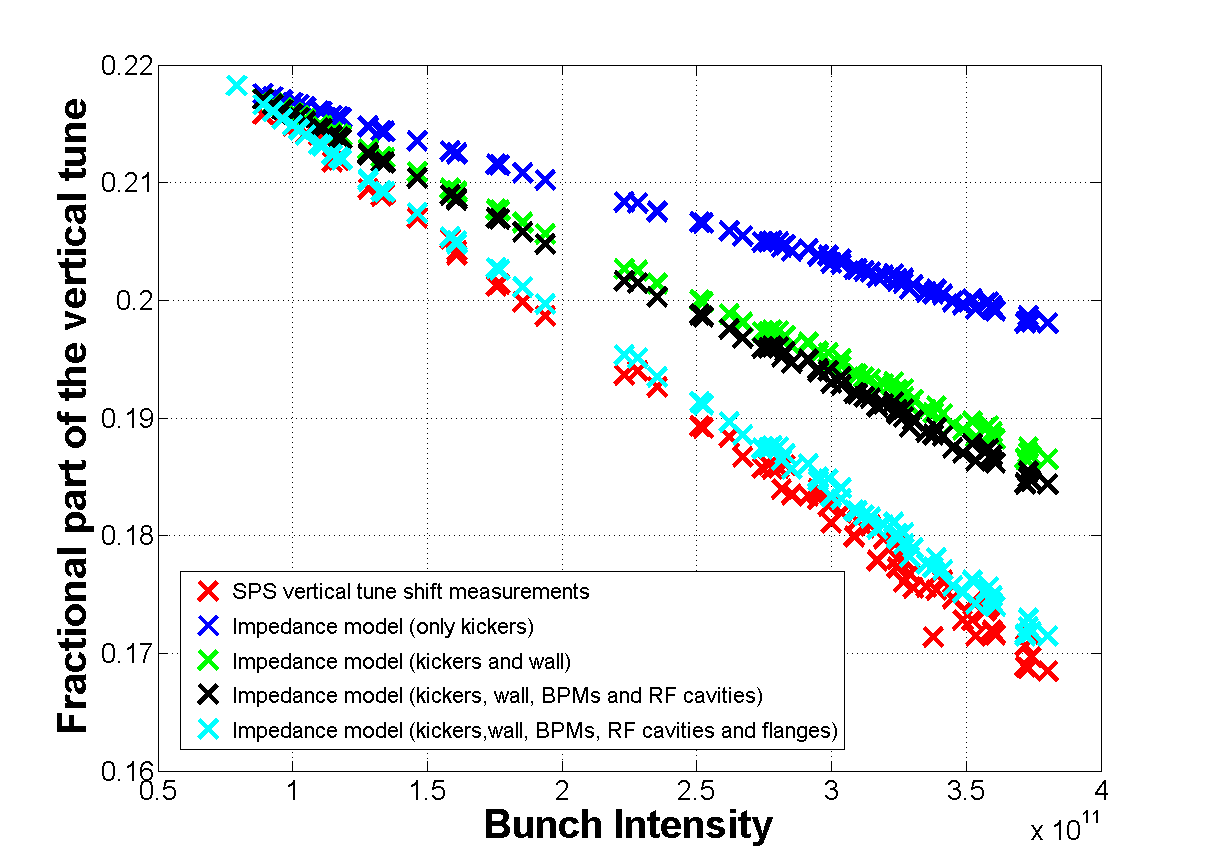 20 %
40 %
60 %
80 %
100 %
The SPS impedance model explains more than 90% of the measured vertical coherent tune shift
Benchmarking the SPS transverse impedance model: coherent tune shift
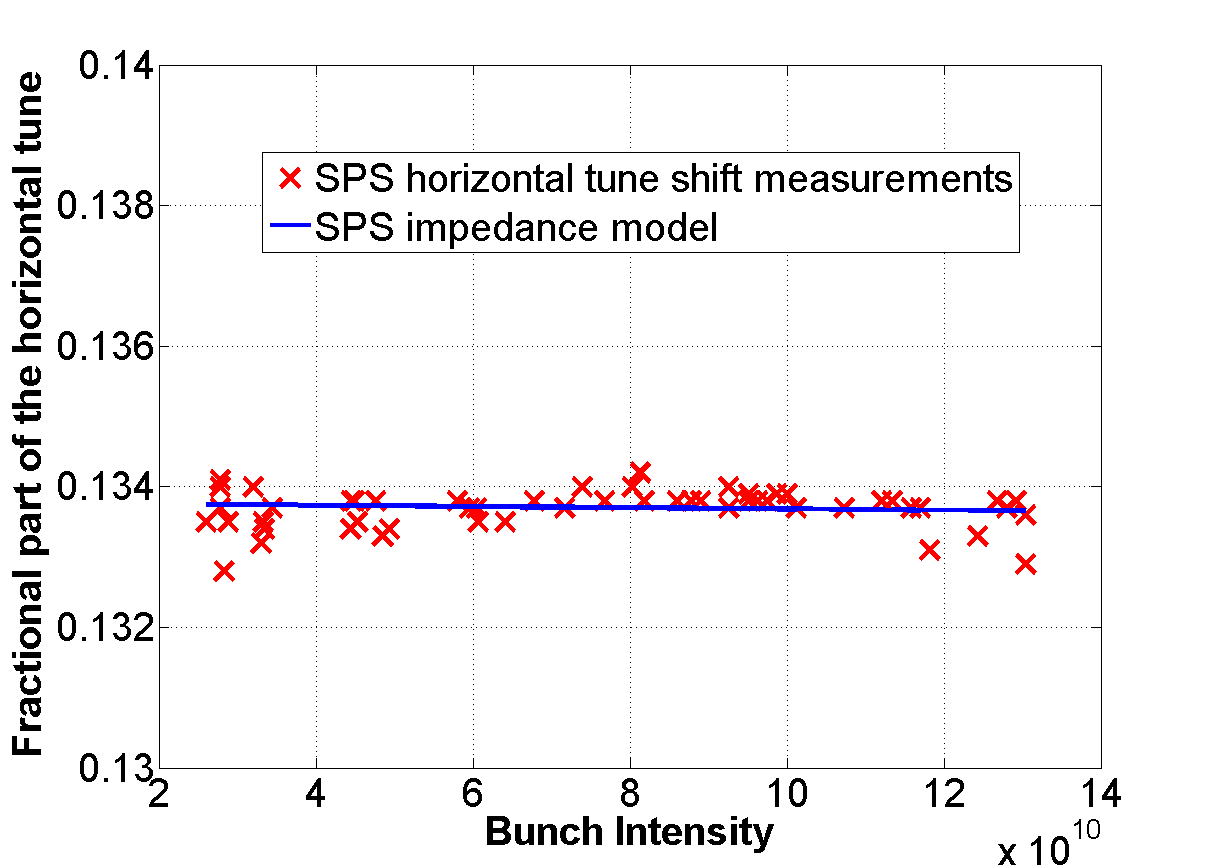 Horizontal coherent tune shift: Measurements performed in February 2013
The SPS impedance model predicts a very small horizontal tune shift (almost flat) in agreement with the measurements
Benchmark of the SPS transverse impedance model: TMCI thresholds
Two regimes of instability in measurements
Fast instability threshold with linear dependence on εl
Slow instability for intermediate intensity and low εl
Very well reproduced with HEADTAIL simulations
SPS impedance model includes kickers, wall, BPMs and RF cavities
Direct space charge not included
measurements
HEADTAIL simulations
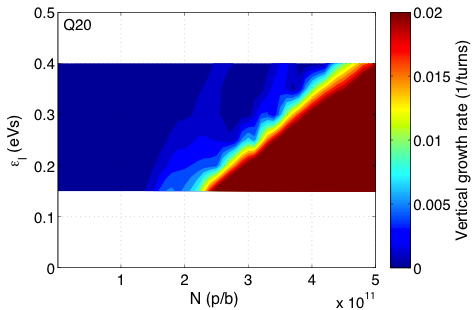 nominal
Island of slow instability
4.5x1011 p/b 
@ 0.35 eVs
10
Benchmark of the SPS transverse impedance model: TMCI thresholds
measurements
HEADTAIL simulations
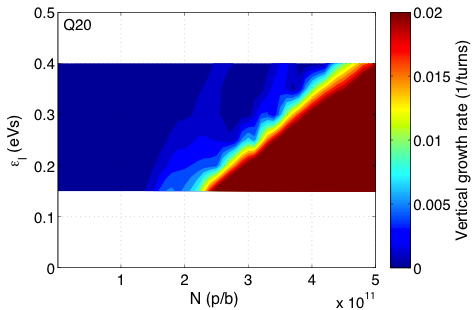 nominal
Island of slow instability
4.5x1011 p/b 
@ 0.35 eVs
11
Benchmark of the SPS transverse impedance model: TMCI thresholds
measurements
HEADTAIL simulations
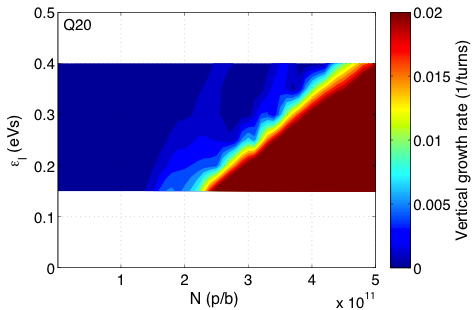 nominal
Island of slow instability
4.5x1011 p/b 
@ 0.35 eVs
12
Overview
SPS transverse impedance model
Benchmarking of the model
Previous benchmarks
Headtail growth rates
Q20 optics
Q26 optics
Conclusions and future plans
Growth rate versus chromaticity:Measurements
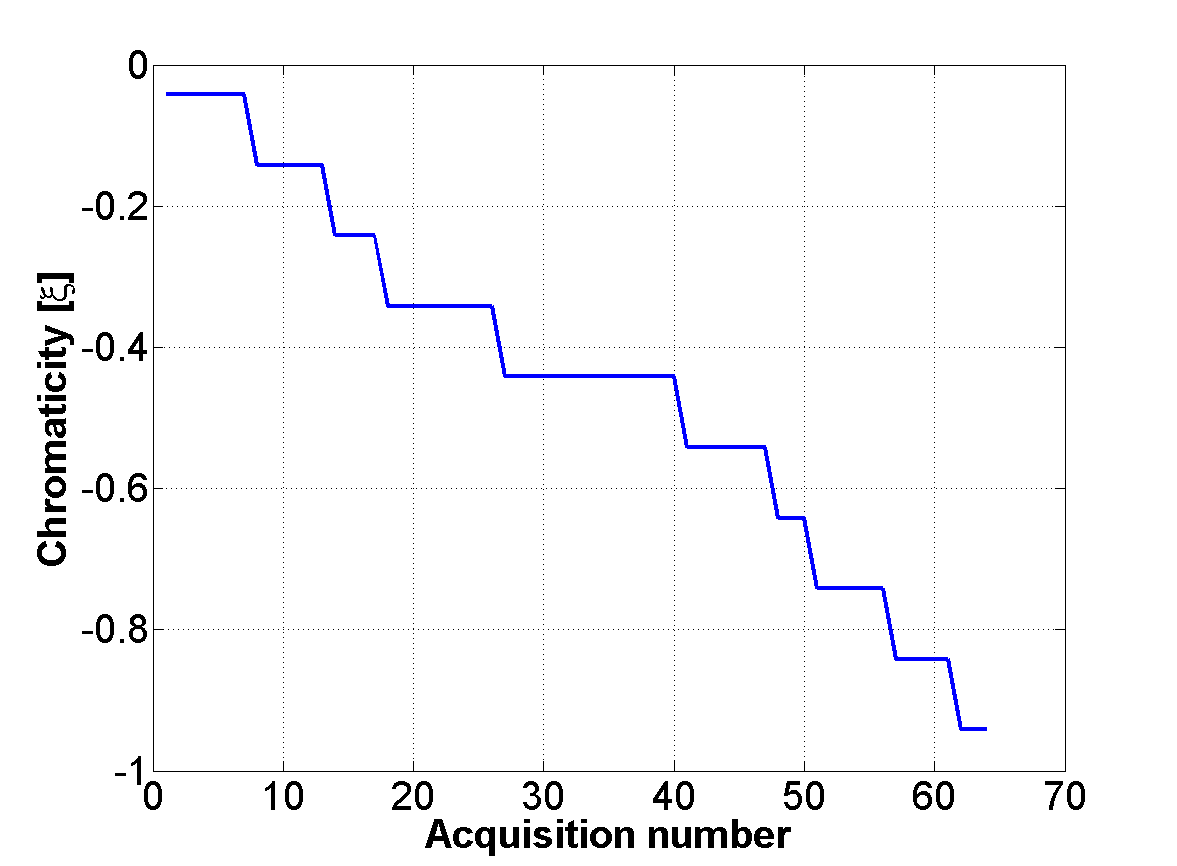 Measurements performed on February 2013
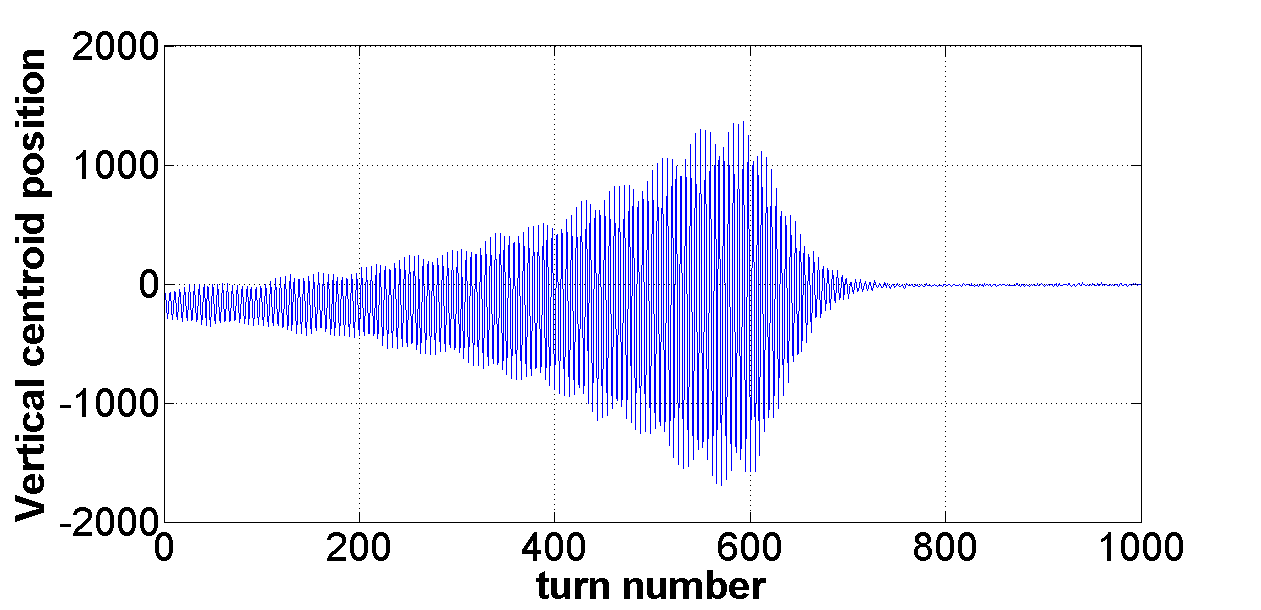 ξ = ξ(ACNR)
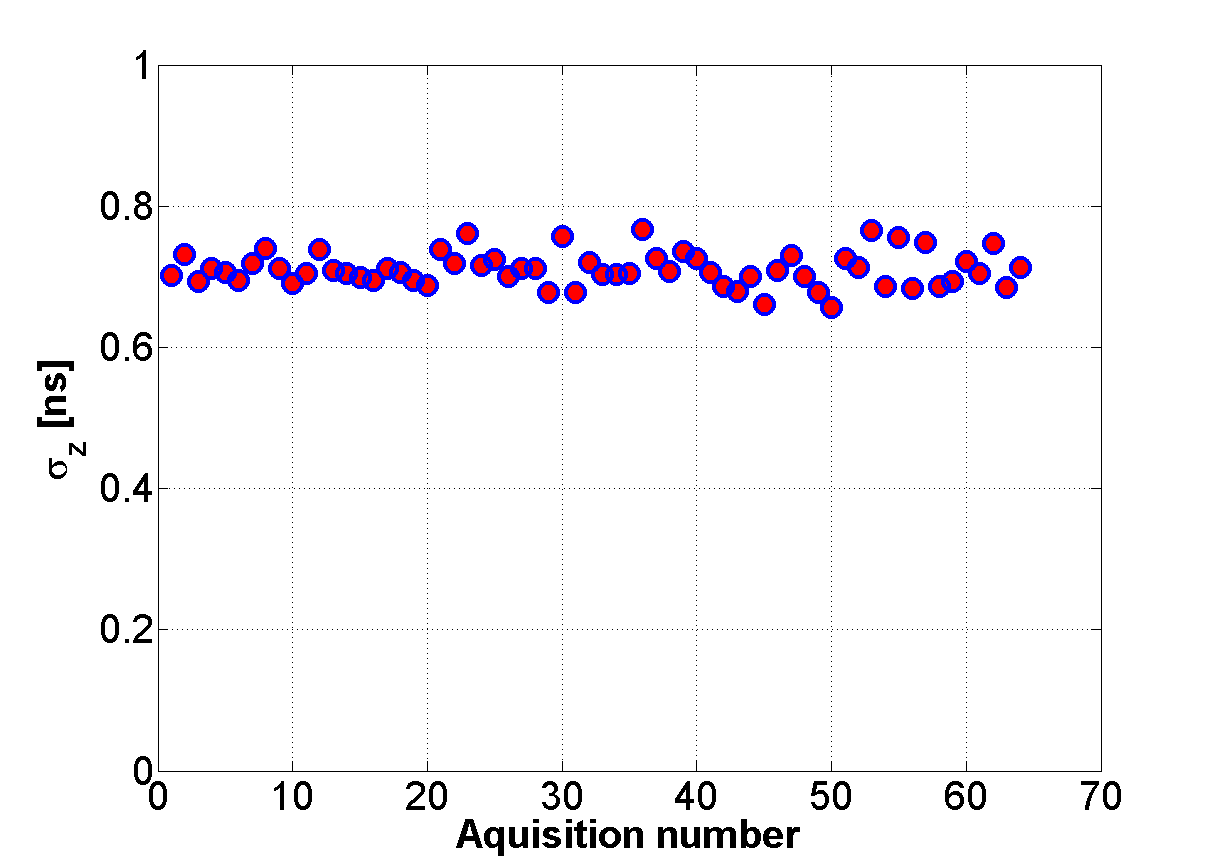 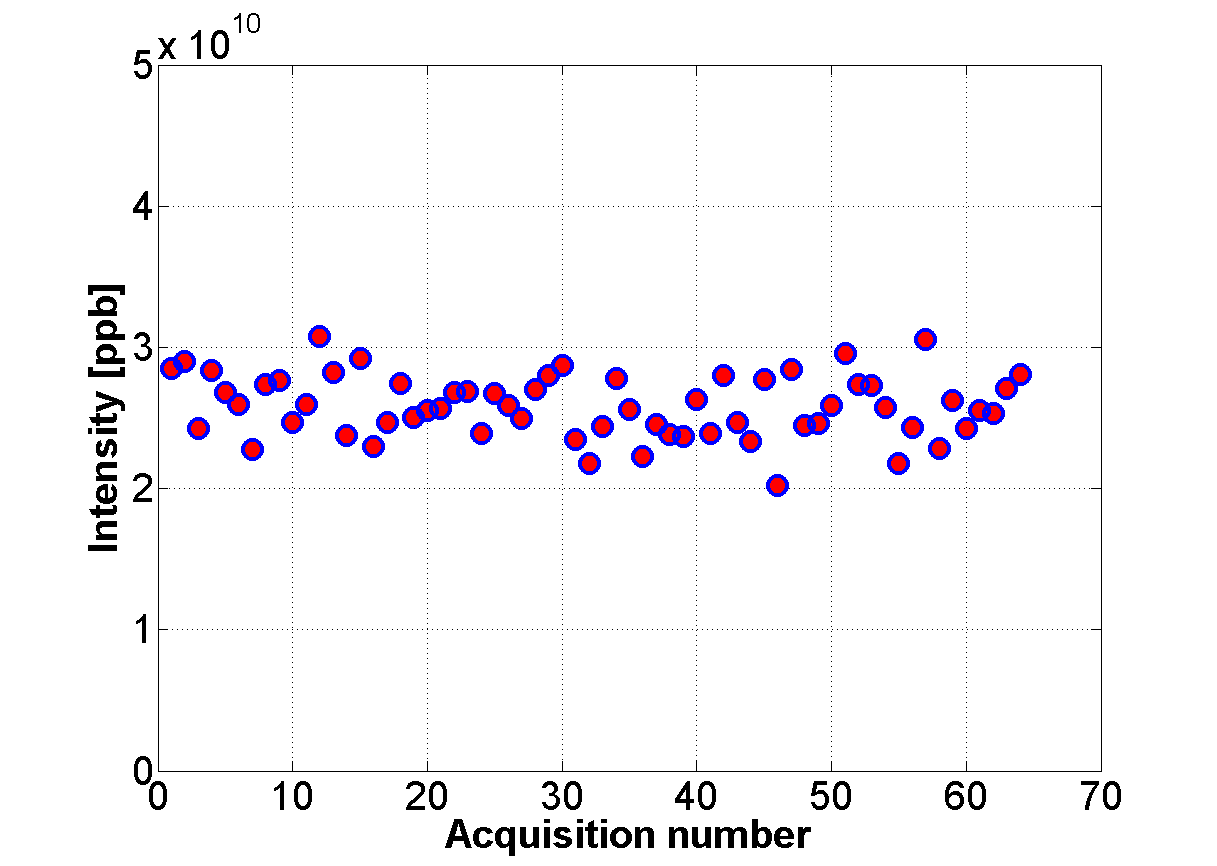 Growth rate measurements
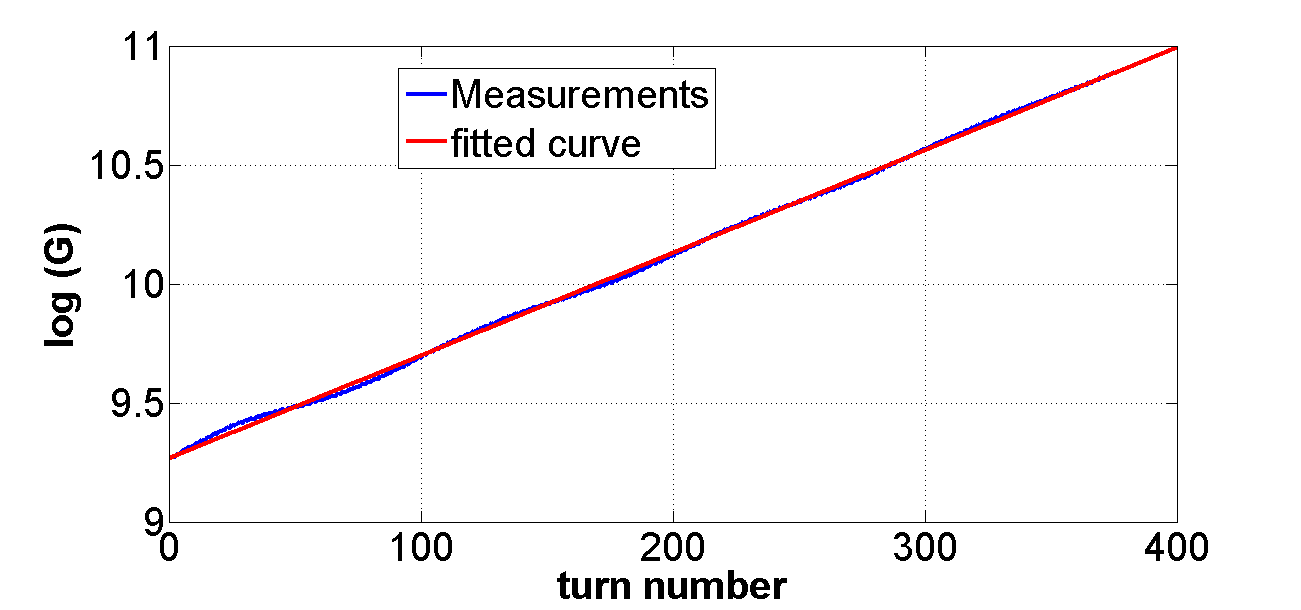 Amplitude of peak in FFT
H. Burkhardt, G. Rumolo, F. Zimmermann, “Coherent Beam Oscillations and Transverse Impedance in the SPS”, 2002.
Growth rates versus chromaticity: comparing measurements and impedance model
Analytical
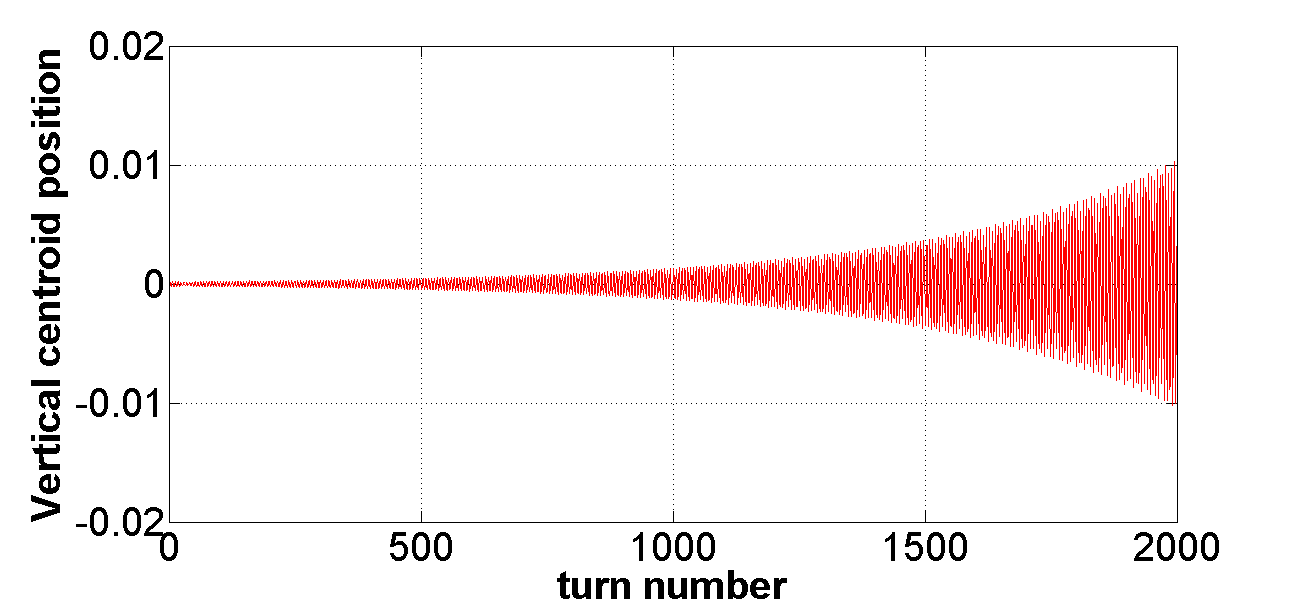 HEADTAIL
simulation
SPS impedance model
Non linear chromaticity
Double RF system
Same as used for TMCI studies
Growth rates versus chromaticity: comparing measurements and impedance model
Strong indication that the SPS transverse impedance model is close to reality up to 500 MHz
Growth rates versus chromaticity: comparing measurements and impedance model
The SPS impedance model explains about 90% of the measured headtail growth rates
Comparing measurements and impedance model: intra-bunch motion
ξ = -0.04
Comparing measurements and impedance model: intra-bunch motion
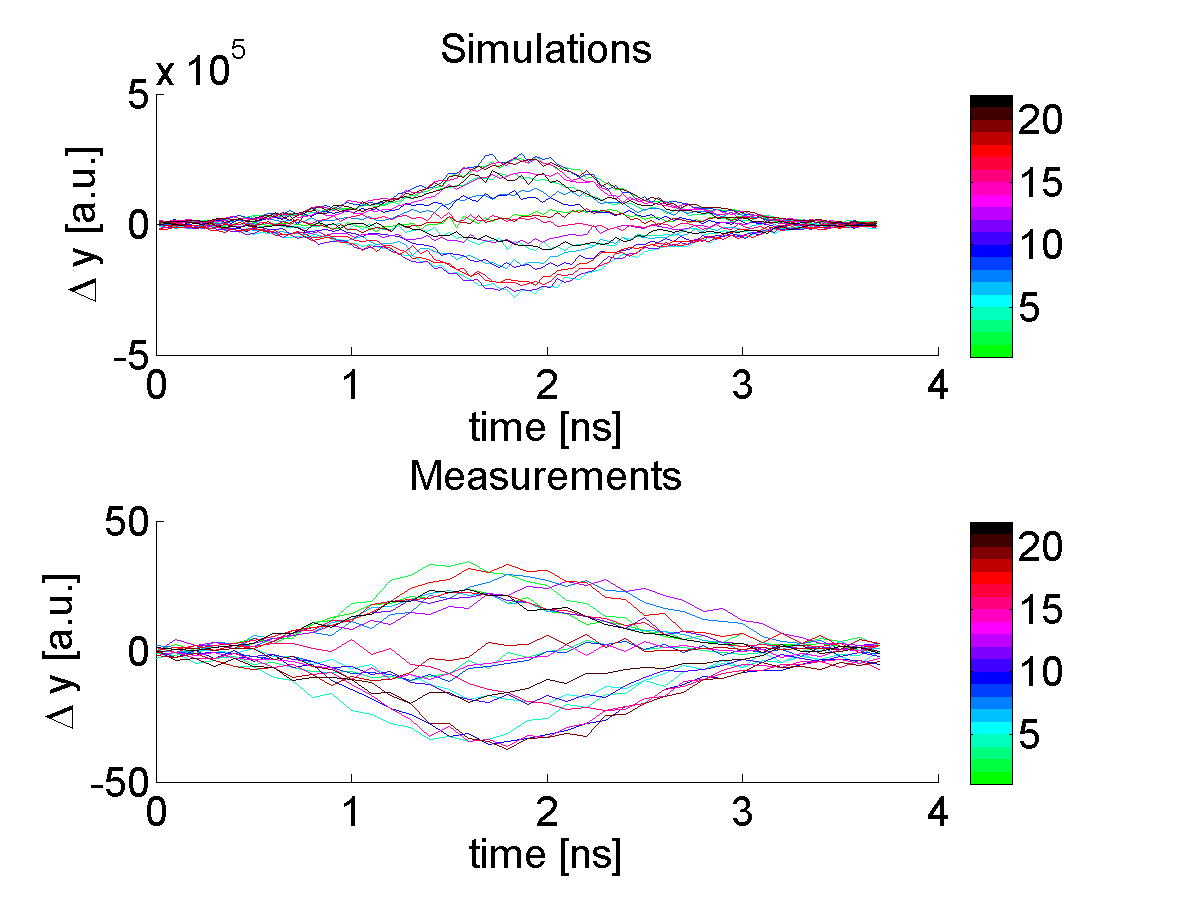 ξ = -0.14
Comparing measurements and impedance model: intra-bunch motion
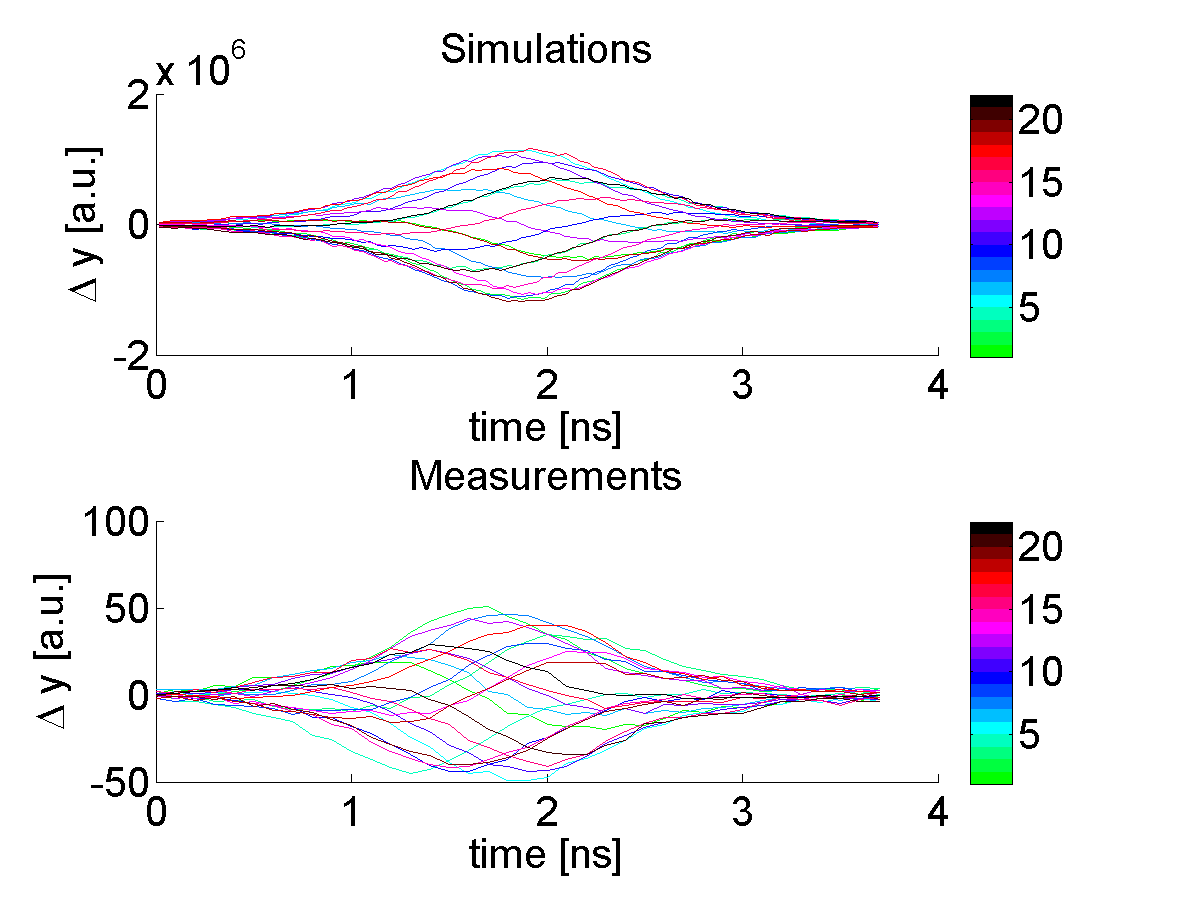 ξ = -0.34
Comparing measurements and impedance model: intra-bunch motion
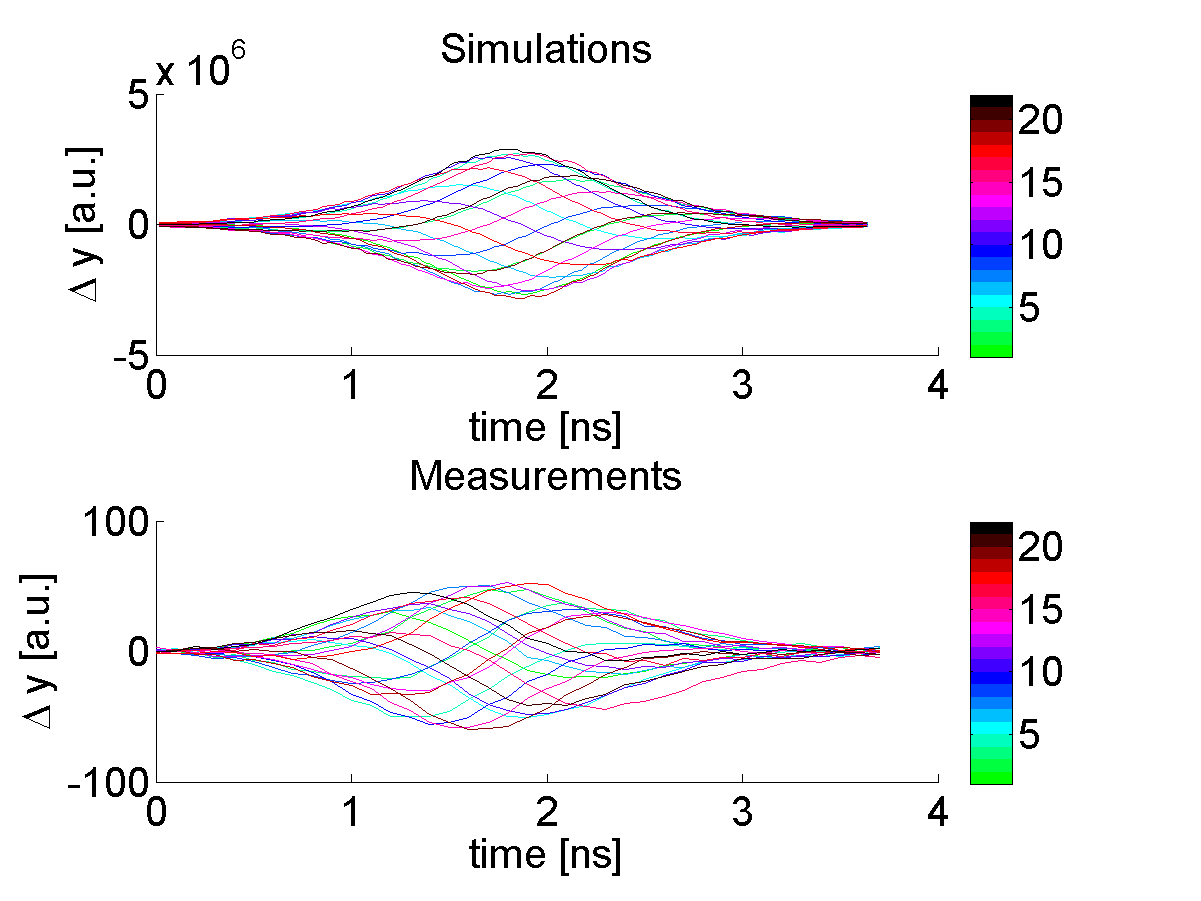 ξ = -0.54
Comparing measurements and impedance model: intra-bunch motion
ξ = -0.74
Comparing measurements and impedance model: intra-bunch motion
ξ = -0.84
Comparing measurements and impedance model: intra-bunch motion
ξ = -0.94
Overview
SPS transverse impedance model
Benchmarking of the model
Previous benchmarks
Headtail growth rates
Q20 optics
Q26 optics
Conclusions and future plans
Growth rate versus chromaticity:Measurements
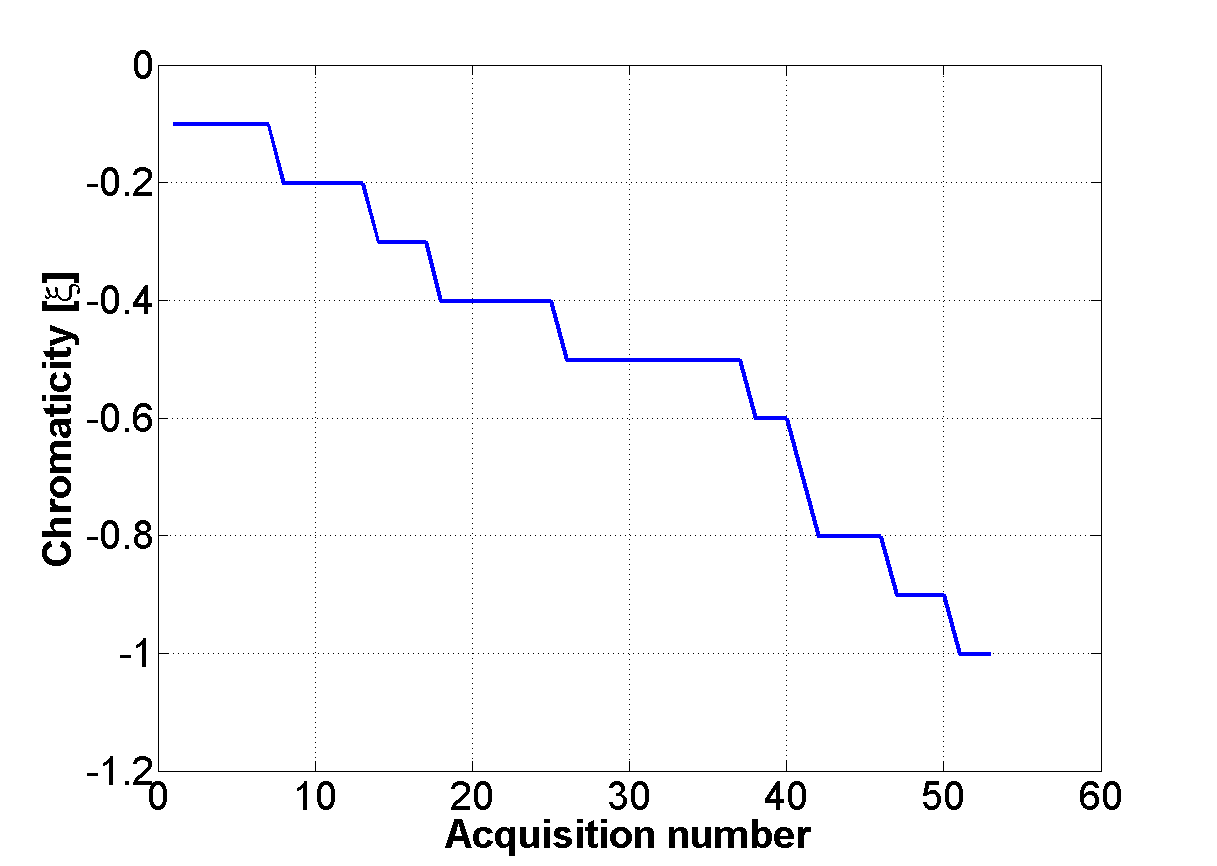 Measurements performed on February 2013
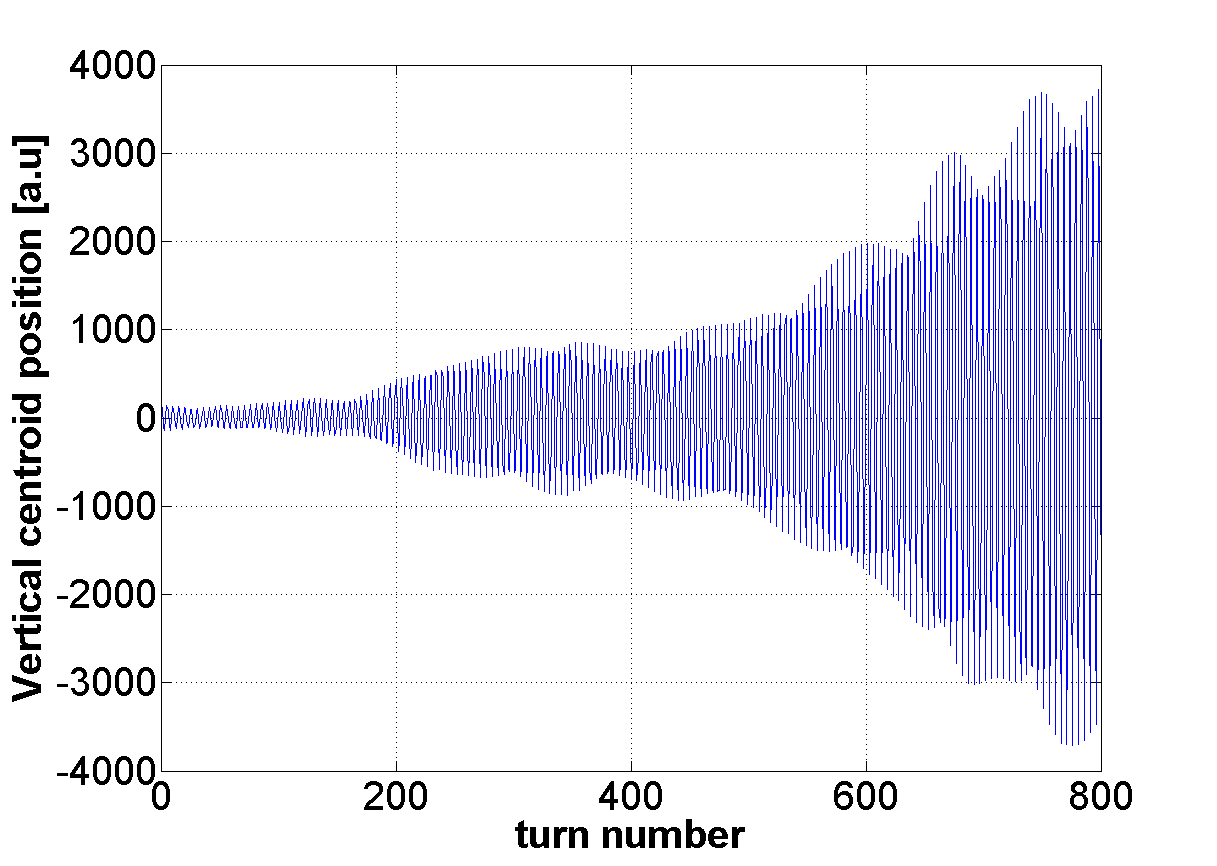 ξ = ξ(ACNR)
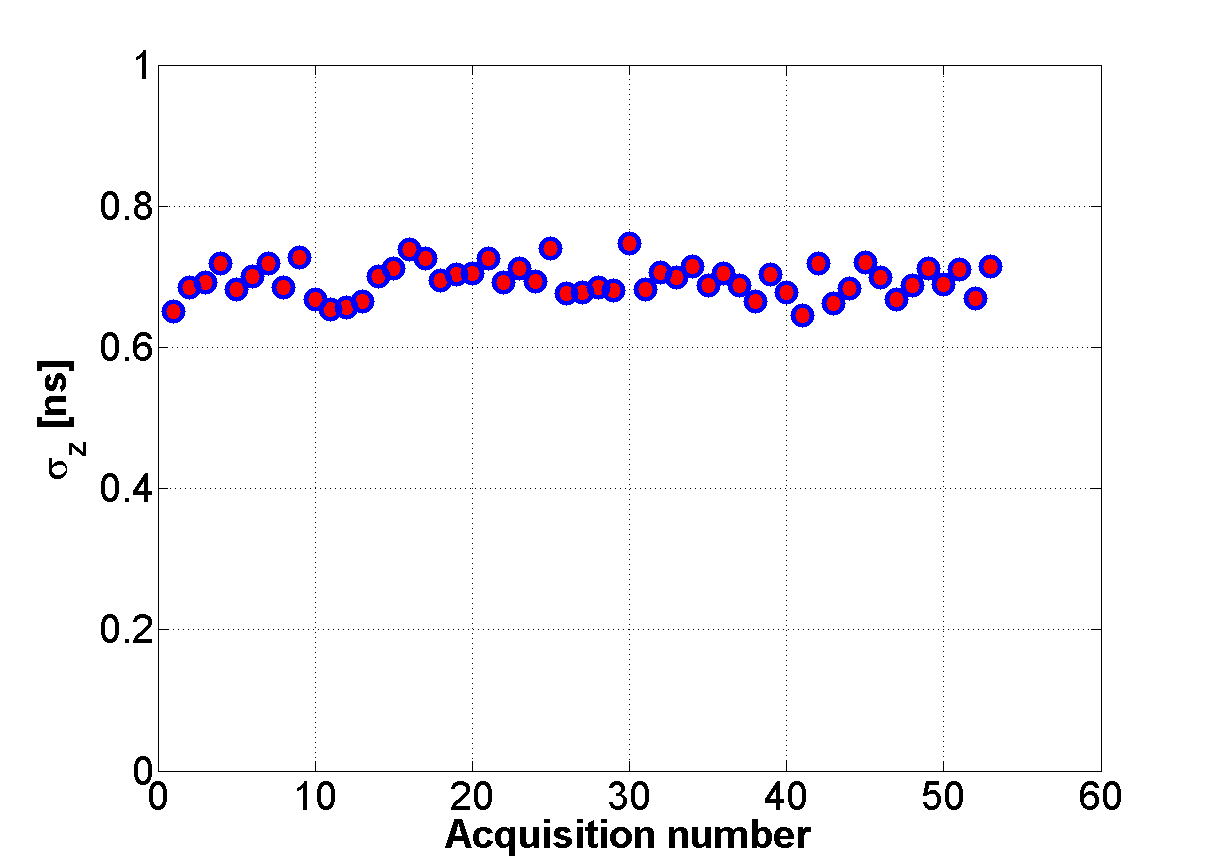 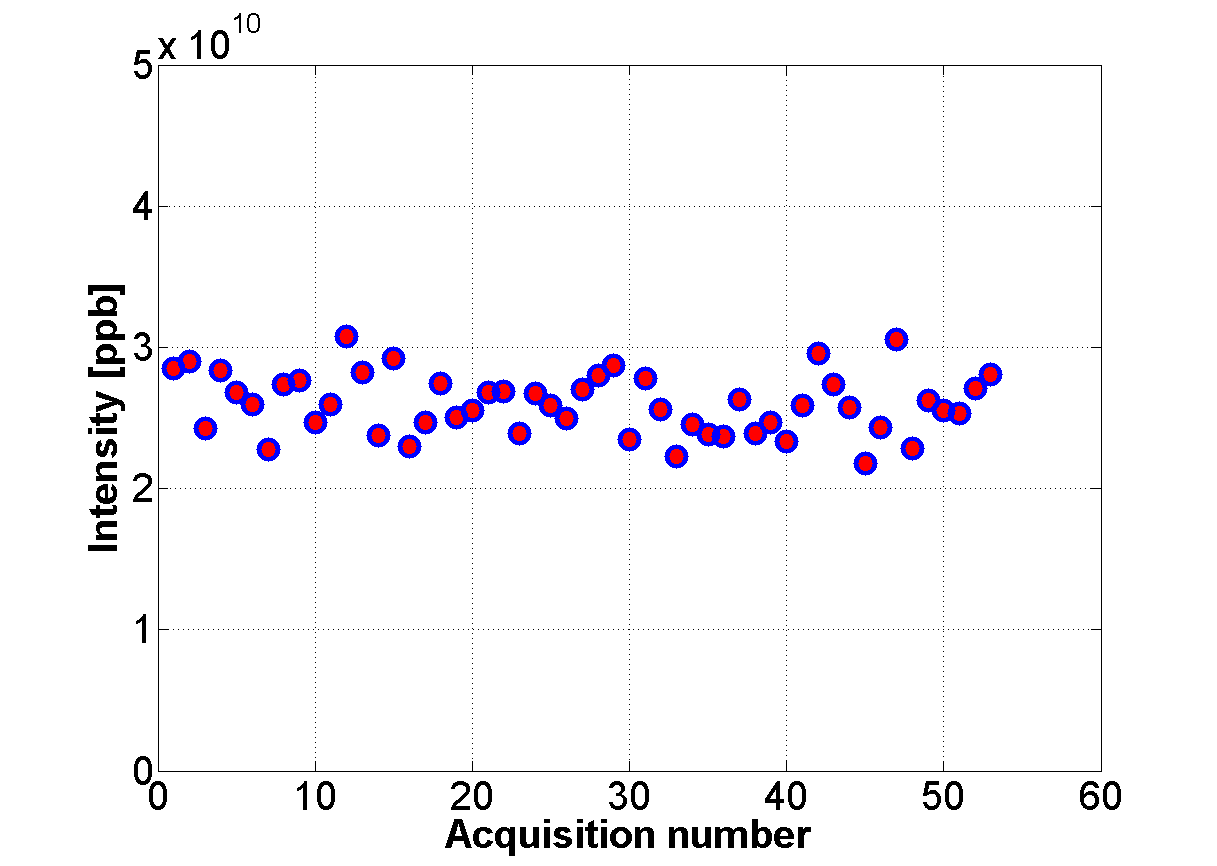 Growth rates versus chromaticity: comparing measurements and impedance model
Strong indication that the SPS transverse impedance model is close to reality up to 1.8 GHz
Growth rates versus chromaticity: comparing measurements and impedance model
The SPS impedance model explains about 90% of the measured headtail growth rates
Overview
SPS transverse impedance model
Benchmarking of the model
Previous benchmarks
Headtail growth rates
Q20 optics
Q26 optics
Conclusions and future plans
Conclusions and future plans
HEADTAIL simulations with the SPS impedance model explains the frequency dependent behaviour of the headtail growth rates for both Q20 and Q26 optics
The simple analytical formula seems to work much better for Q20 than for Q26 (to be further investigated)
Headtail growth rates measurements in the horizontal plane
Thank you for your attention
Appendix
Growth rate versus chromaticity:Measurements
Fitting curves
Growth rate versus chromaticity:Measurements
Beam Intensity measured at the PS
Growth rate versus chromaticity:Measurements
Growth rate versus chromaticity:Measurements
Headtail growth rates:analytical calculation